CS 153: Concepts of Compiler DesignSeptember 13 Class Meeting
Department of Computer ScienceSan Jose State UniversityFall 2023Instructor: Ron Mak
www.cs.sjsu.edu/~mak
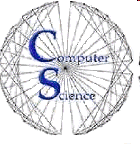 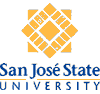 1
Backus Naur Form (BNF)
A text-based way to describe source language syntax.
Named after John Backus and Peter Naur.

Text-based means it can be read by a program.

Example: A compiler-compiler such as ANTLR that can automatically generate a parser and a scanner for a source language after reading thelanguage’s syntax rules written in BNF.
2
Backus Naur Form (BNF), cont’d
Uses certain meta-symbols.

Symbols that are part of BNF itself but are not necessarily part of the syntax of the source language.
3
BNF Example: U.S. Postal Address
<postal-address> ::= <name-part> <street-part> <city-state-part> 
<name-part> ::= <first-part> <last-name> 
              | <first-part> <last-name> <suffix>
<first-part> ::= <first-name> | <capital-letter> . 
<suffix> ::= Sr. | Jr. | <roman-numeral>
<street-part> ::= <house-number> <street-name>
                | <house-number> <street-name> <apartment-number> 
<city-state-part > ::= <city-name> , <state-code> <ZIP-code> 
<first-name> ::= <name>
<last-name> ::= <name>
<street-name> ::= <name>
<city-name> ::= <name>
<house-number> ::= <number>
<apartment-number> ::= <number>
<state-code> ::= <capital-letter> <capital-letter>
<capital-letter> ::= A|B|C|D|E|F|G|H|I|J|K|L|M                    |N|O|P|Q|R|S|T|U|V|W|X|Y|Z
<name> ::= …
<number> ::= …
etc.
Mary Jane 123 Easy StreetSan Jose, CA 95192
4
BNF: Optional and Repeated Items
To show optional items in BNF, use the vertical bar |.

Example: “An expression is a simple expression optionally followed by a relational operator and another simple expression.”
<expression> ::=     <simple expression>
     | <simple expression> <rel op> <simple expression>
5
BNF: Optional and Repeated Items, cont’d
In a printed report or manuscript,



     would look more like
<expression> ::=     <simple expression>
     | <simple expression> <rel op> <simple expression>
<expression>       <simple expression> | <simple expression> <relational operator> <simple expression>
6
BNF: Optional and Repeated Items
BNF uses recursion for repeated items.

Example: “A digit sequence is a digit followed by zero or more digits.”
<digit sequence> ::= <digit>                   | <digit> <digit sequence>
Right
recursive
<digit sequence> ::= <digit>                   | <digit sequence> <digit>
Left
recursive
Be wary of left recursion in practice.
7
BNF Example: Pascal Number
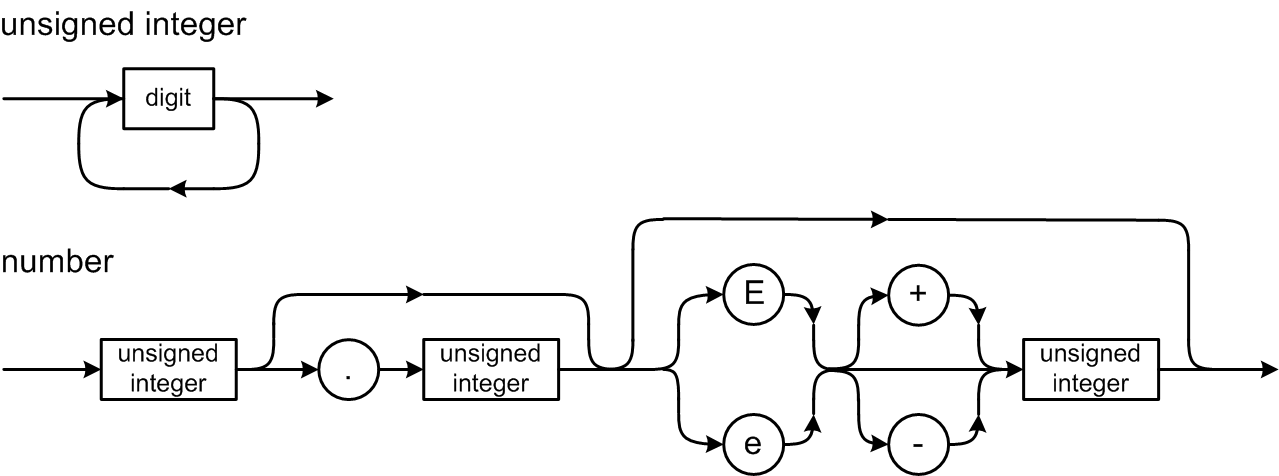 <digit sequence> ::= <digit>
                   | <digit> <digit sequence>
<unsigned integer> ::= <digit sequence>
<unsigned real> ::= <unsigned integer>.<digit sequence>
                  | <unsigned integer>.<digit sequence> <e> <scale factor>
                  | <unsigned integer > <e> <scale factor>
<scale factor> ::= <unsigned integer> | <sign> <unsigned integer>
<e> ::= E | e
<sign> ::= + | -
<number> ::= <unsigned integer> | <unsigned real>
Repetition via recursion.
The sign 
is optional.
8
BNF Example: Pascal IF Statement
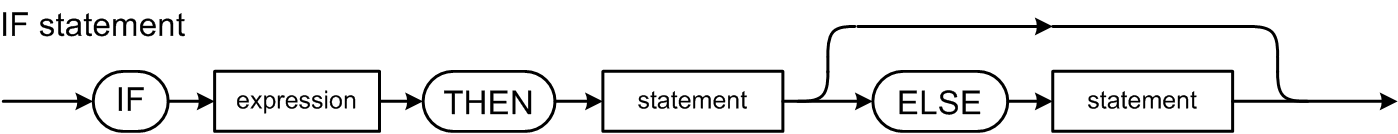 <if statement> ::= IF <expression> THEN <statement>
                 | IF <expression> THEN <statement> ELSE <statement>
It should be straightforward to write a parsing method from either the syntax diagram or the BNF.
9
Grammars and Languages
A grammar defines a language.

Grammar: The set of all the BNF rules (or syntax diagrams)

Language: The set of all the legal strings of tokens according to the grammar

Legal string of tokens: A syntactically correct statement
10
Grammars and Languages
A statement is in the language (it’s syntactically correct) if it can be derived by the grammar.

Each grammar rule can produce a token string in the language.
AKA production rule

The sequence of productions required to arrive at a syntactically correct token string is the derivation of the string.
Syntax only.
No semantics!
11
Grammars and Languages, cont’d
Example: A very simplified expression grammar:





What strings (expressions) can we derive from this grammar?
<expr> ::= <digit>
         | <expr> <op> <expr>
         | ( <expr> )
<digit> ::= 0|1|2|3|4|5|6|7|8|9
<op> ::= + | *
12
Derivations and Productions
Is (1 + 2)*3 valid in our expression language?
DERIVATION
GRAMMAR RULE
<expr>  <expr> <op> <expr>
<expr> ::= <expr> <op> <expr>
 <expr> <op> <digit>
<expr> ::= <digit>
 <expr> <op> 3
<digit> ::= 3
 <expr>*3
<op> ::= *
 ( <expr> )*3
<expr> ::= ( <expr> )
 ( <expr> <op> <expr> )*3
<expr> ::= <expr> <op> <expr>
 ( <expr> <op> <digit> )*3
<expr> ::= <digit>
 ( <exp> <op> 2 )*3
<digit> ::= 2
 ( <expr> + 2 )*3
<op> ::= +
 ( <digit> + 2 )*3
<expr> ::= <digit>
 ( 1 + 2 )*3
<digit> ::= 1
<expr> ::= <digit>                |  <expr> <op> <expr>                |  (  <expr>  )<digit> ::= 0|1|2|3|4|5|6|7|8|9<op> ::= + | *
Yes! The expression is valid.
13
Extended BNF (EBNF)
Extended BNF (EBNF) adds meta-symbols { } and [ ]
Originally developed by Niklaus Wirth.

Inventor of Pascal.
Early user of syntax diagrams.
14
Extended BNF (EBNF)
Repetition (one or more):

BNF:  



EBNF:
<digit sequence> ::= <digit>                   | <digit> <digit sequence>
<digit sequence> ::= <digit> { <digit> }
Replace recursion
by repetition.
15
Extended BNF, cont’d
Optional items.

BNF:


EBNF:
<if statement> ::= IF <expression> THEN <statement>                 | IF <expression> THEN <statement>                                    ELSE <statement>
<if statement> ::= IF <expression> THEN <statement>                                 [ ELSE <statement> ]
16
Extended BNF, cont’d
Optional items.

BNF:



EBNF:
<expression> ::= <simple expression>               | <simple expression>                       <rel op> <simple expression>
<expression> ::= <simple expression>                      [ <rel op> <simple expression> ]
17
Compiler-Compilers
Professional compiler writers generally do not write scanners and parsers from scratch.

A compiler-compiler is a tool for writing compilers. 

It can include:
A scanner generator
A parser generator
Parse tree utilities
18
Compiler-Compilers, cont’d
Feed a compiler-compiler a grammar written in a textual form such as BNF or EBNF.

The compiler-compiler generates a scanner, parser, and a parse tree utilities implemented in a high-level language.
Such as Java and C++
19
Popular Compiler-Compilers
Yacc
“Yet another compiler-compiler”
Generates a bottom-up parser written in C.
GNU version: Bison

Lex
Generates a scanner written in C.
GNU version: Flex

JavaCC
Generates a scanner and a top-down parser written in Java.

ANTLR 4
Generates a scanner, parser, and parse tree routines written in Java or C++.
The code generated by a
compiler-compiler can be in a
high level language such as
Java or C++. However, you may find that code to be ugly
and hard to read.
20
ANTLR 4 Compiler-Compiler
Feed ANTLR 4 the grammar for a source language and it will automatically generate a scanner and a parser for that language.

Define the source language’s tokens with regular expressions      ANTLR 4 generates a scanner          for the source language.

Specify the grammar’s production rules in a notation based on EBNF      ANTLR 4 generates a parser          for the source language.
21
ANTLR 4 Compiler-Compiler, cont’d
The generated scanner and parser are written in Java.
ANTLR calls the scanner a lexer.
lexeme = token
lexical analyzer = scanner
lexical analysis = scanning

The default implementation language of the generated scanner and parser is Java.
A command-line option specifies C++, Python, or several other languages.
22
Download and Install
Download and install ANTLR 4:http://www.antlr.org/

ANTLR 4 book:The Definitive ANTLR 4 Referenceby Terence Parrhttps://www.amazon.com/Definitive-ANTLR-4-Reference/dp/1934356999/ref=sr_1_1?s=books&ie=UTF8&qid=1508372536&sr=1-1&keywords=antlr4
antlr-4.13.1-complete.jar
(current version)
23
Windows 10
If you are on Windows 10, I recommend that you use the Windows Subsystem for Linux and install Ubuntu:

https://docs.microsoft.com/en-us/windows/wsl/install-win10 
https://ubuntu.com/tutorials/tutorial-ubuntu-on-windows#1-overview
24
ANTLR 4 Plug-ins for IDEs
http://www.antlr.org/tools.html 

Eclipse plugin: https://github.com/antlr4ide/antlr4ide
Scroll down for installation instructions.
The instructions specify old versions of the software. Use the latest versions.
25
My Tutorials
Go to http://www.cs.sjsu.edu/~mak/tutorials/index.html

“Install Ubuntu on Windows 10 and on VirtualBox”
“Configure Ubuntu for Software Development”
“Install Eclipse for Java and C++ Development”
“Install and Configure ANTLR 4 for Ubuntu and MacOS X”
26
letter
[other]
letter
0
1
digit
-
digit
+
E
digit
digit
digit
digit
.
+
[other]
digit
digit
E
4
6
7
9
10
11
3
5
8
12
2
-
digit
[other]
[other]
Review: DFA for a Pascal Identifier or Number
private static final int matrix[][] = {

    /*        letter digit   +    -    .    E other */
    /*  0 */ {   1,    4,    3,   3, ERR,   1, ERR },
    /*  1 */ {   1,    1,   -2,  -2,  -2,   1,  -2 },
    /*  2 */ { ERR,  ERR,  ERR, ERR, ERR, ERR, ERR },
    /*  3 */ { ERR,    4,  ERR, ERR, ERR, ERR, ERR },
    /*  4 */ {  -5,    4,   -5,  -5,   6,   9,  -5 },  
    /*  5 */ { ERR,  ERR,  ERR, ERR, ERR, ERR, ERR },
    /*  6 */ { ERR,    7,  ERR, ERR, ERR, ERR, ERR },
    /*  7 */ {  -8,    7,   -8,  -8,  -8,   9,  -8 },
    /*  8 */ { ERR,  ERR,  ERR, ERR, ERR, ERR, ERR },  
    /*  9 */ { ERR,   11,   10,  10, ERR, ERR, ERR }, 
    /* 10 */ { ERR,   11,  ERR, ERR, ERR, ERR, ERR },
    /* 11 */ { -12,   11,  -12, -12, -12, -12, -12 },
    /* 12 */ { ERR,  ERR,  ERR, ERR, ERR, ERR, ERR },
};
Negative numbers
in the matrix are
accepting states.
27
The ANTLR Lexer
The ANTLR-generated lexer (scanner) is a DFA created from the regular expressions in the grammar file that describe the tokens.
28
Example ANTLR Grammar File
Expr.g4
grammar Expr;

program: statement+ ;  // at least one statement

statement : expr NEWLINE                
          | IDENTIFER '=' expr NEWLINE        
          | NEWLINE                   
          ;
expr: expr ('*'|'/') expr   
    | expr ('+'|'-') expr   
    | INTEGER                    
    | IDENTIFER                  
    | '(' expr ')'         
    ;
IDENTIFER : [a-zA-Z]+ ; 
INTEGER   : [0-9]+ ;
NEWLINE   : '\r'? '\n' ;
WS : [ \t]+ -> skip ;  // skip whitespace
input.txt
193
a = 5
b = 6
a+b*2
(1+2)*3
production
rules
The ANTLR grammar file is based on BNF and EBNF and regular expressions.
error.txt
193
a = 5
b = 6
(a+b*2
(1+2)*3
tokens
29
A Java Main Program for ANTLR
import org.antlr.v4.runtime.*;
import org.antlr.v4.runtime.tree.*;
import java.io.FileInputStream;
import java.io.IOException;

public class ExprMain 
{
    public static void main(String[] args) 
    {
        String sourceFileName = args[0];
        FileInputStream source = null;  // input stream
        CharStream chars = null;        // character stream
        
        try
        {
            source = new FileInputStream(sourceFileName);
            chars = CharStreams.fromStream(source);
        }
        catch (IOException ex)
        {
            System.out.println("Source file error: " + sourceFileName);
            System.exit(-1);
        }
ExprMain.java
The name of our “compiler”.
Create the input file stream
from the source file.
Create the character stream
from the source file stream.
30
A Java Main Program for ANTLR, cont’d
// Create a lexer which scans the character stream
        // to create a token stream.
        ExprLexer lexer = new ExprLexer(chars);
        CommonTokenStream tokens = new CommonTokenStream(lexer);
        
        // Print the token stream.
        System.out.println("Tokens:");
        tokens.fill();
        for (Token token : tokens.getTokens())
        {
            System.out.println(token.toString());
        }
        
        // Create a parser which parses the token stream
        // to create a parse tree.
        ExprParser parser = new ExprParser(tokens);
        ParseTree tree = parser.program();
        
        // Print the parse tree in Lisp format.
        System.out.println("\nParse tree (Lisp format):");
        System.out.println(tree.toStringTree(parser));
    }
}
Generate a lexer (scanner) that is
connected to the character stream.
Create the token stream
using the lexer.
What’s in the token stream?
Generate a parser that is
connected to the token stream.
Create the parse tree.
Print the parse tree.
31
Environment Setup
First set up your environment, or create equivalent shell scripts.
Use your own file paths, of course.
export ANTLR_JAR="$HOME/ANTLR4.13.0/antlr-4.13.0-complete.jar"
export CLASSPATH="$CLASSPATH:$ANTLR_JAR"
alias antlr4="java -jar $ANTLR_JAR"
alias grun='java org.antlr.v4.gui.TestRig'
32
On the Command Line: Run antlr4
ANTLR-ExprTestJava: ls
Expr.g4 ExprMain.java input.txt
ANTLR-ExprTestJava: antlr4 Expr.g4
ANTLR-ExprTestJava: ls
Expr.g4 ExprBaseListener.java ExprLexer.tokens ExprParser.java
Expr.interp ExprLexer.interp ExprListener.java input.txt
Expr.tokens ExprLexer.java ExprMain.java
33
Run the Generated Parser ExprMain
ANTLR-ExprTestJava: javac ExprMain.java
ANTLR-ExprTestJava: java ExprMain input.txt
Tokens:
[@0,0:2='193',<9>,1:0]
[@1,3:3='\n',<10>,1:3]
[@2,4:4='a',<8>,2:0]
[@3,6:6='=',<1>,2:2]
[@4,8:8='5',<9>,2:4]
[@5,9:9='\n',<10>,2:5]
[@6,10:10='b',<8>,3:0]
[@7,12:12='=',<1>,3:2]
[@8,14:14='6',<9>,3:4]
[@9,15:15='\n',<10>,3:5]
[@10,16:16='a',<8>,4:0]
[@11,17:17='+',<4>,4:1]
[@12,18:18='b',<8>,4:2]
[@13,19:19='*',<2>,4:3]
[@14,20:20='2',<9>,4:4]
[@15,21:21='\n',<10>,4:5]
[@16,22:22='(',<6>,5:0]
[@17,23:23='1',<9>,5:1]
[@18,24:24='+',<4>,5:2]
[@19,25:25='2',<9>,5:3]
[@20,26:26=')',<7>,5:4]
[@21,27:27='*',<2>,5:5]
[@22,28:28='3',<9>,5:6]
[@23,29:29='\n',<10>,5:7]
[@24,30:29='<EOF>',<-1>,6:0]

Parse tree (Lisp format):
(program (statement (expr 193) \n) (statement a = (expr 5) \n) (statement b = (expr 6) \n) 
(statement (expr (expr a) + (expr (expr b) * (expr 2))) \n) 
(statement (expr (expr ( (expr (expr 1) + (expr 2)) )) * (expr 3)) \n))
input.txt
193
a = 5
b = 6
a+b*2
(1+2)*3
34
Rudimentary Syntax Error Checking
ANTLR-ExprTestJava: java ExprMain error.txt
Tokens:
[@0,0:2='193',<9>,1:0]
[@1,3:3='\n',<10>,1:3]
[@2,4:4='a',<8>,2:0]
[@3,6:6='=',<1>,2:2]
[@4,8:8='5',<9>,2:4]
[@5,9:9='\n',<10>,2:5]
[@6,10:10='b',<8>,3:0]
[@7,12:12='=',<1>,3:2]
[@8,14:14='6',<9>,3:4]
[@9,15:15='\n',<10>,3:5]
[@10,16:16='(',<6>,4:0]
[@11,17:17='a',<8>,4:1]
[@12,18:18='+',<4>,4:2]
[@13,19:19='b',<8>,4:3]
[@14,20:20='*',<2>,4:4]
[@15,21:21='2',<9>,4:5]
[@16,22:22='\n',<10>,4:6]
[@17,23:23='(',<6>,5:0]
[@18,24:24='1',<9>,5:1]
[@19,25:25='+',<4>,5:2]
[@20,26:26='2',<9>,5:3]
[@21,27:27=')',<7>,5:4]
[@22,28:28='*',<2>,5:5]
[@23,29:29='3',<9>,5:6]
[@24,30:30='\n',<10>,5:7]
[@25,31:30='<EOF>',<-1>,6:0]
line 4:6 missing ')' at '\n'
Parse tree (Lisp format):
(program (statement (expr 193) \n) (statement a = (expr 5) \n) (statement b = (expr 6) \n) 
(statement (expr ( (expr (expr a) + (expr (expr b) * (expr 2))) <missing ')'>) \n) 
(statement (expr (expr ( (expr (expr 1) + (expr 2)) )) * (expr 3)) \n))
error.txt
193
a = 5
b = 6
(a+b*2
(1+2)*3
35
On the Command Line: Run grun
ANTLR-ExprTestJava: antlr4 Expr.g4
ANTLR-ExprTestJava: javac *.java
ANTLR-ExprTestJava: grun Expr program -gui input.txt
root rule
input file
grammar name
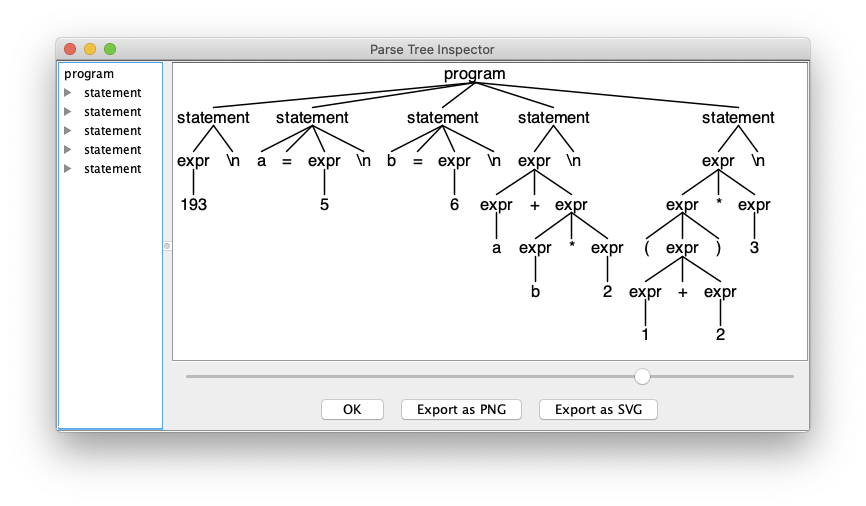 Expr.g
grammar Expr;

program: statement+ ;  // at least one statement

statement : expr NEWLINE                
          | IDENTIFER '=' expr NEWLINE        
          | NEWLINE                   
          ;
expr: expr ('*'|'/') expr   
    | expr ('+'|'-') expr   
    | INTEGER                    
    | IDENTIFER                  
    | '(' expr ')'         
    ;
IDENTIFER : [a-zA-Z]+ ; 
INTEGER   : [0-9]+ ;
NEWLINE   : '\r'? '\n' ;
WS : [ \t]+ -> skip ;  // skip whitespace
36
Demo
ANTLR 4 Reference Manual
Buy from Amazon (paperback):https://www.amazon.com/Definitive-ANTLR-4-Reference/dp/1934356999/ref=sr_1_1?s=books&ie=UTF8&qid=1508372536&sr=1-1&keywords=antlr4 
Buy from The Pragmatic Bookshelf (eBook):https://pragprog.com/titles/tpantlr2/the-definitive-antlr-4-reference/
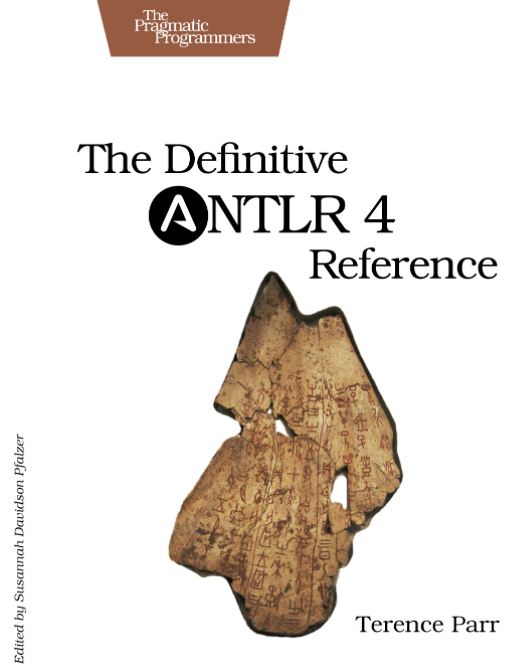 37
ANTLR 4 IDE Plug-ins
Java development environments
https://github.com/antlr/antlr4/blob/master/doc/java-target.md 
https://www.antlr.org/tools.html 

Eclipse
https://github.com/jknack/antlr4ide 

JetBrains
https://plugins.jetbrains.com/plugin/7358-antlr-v4/
Demo
38